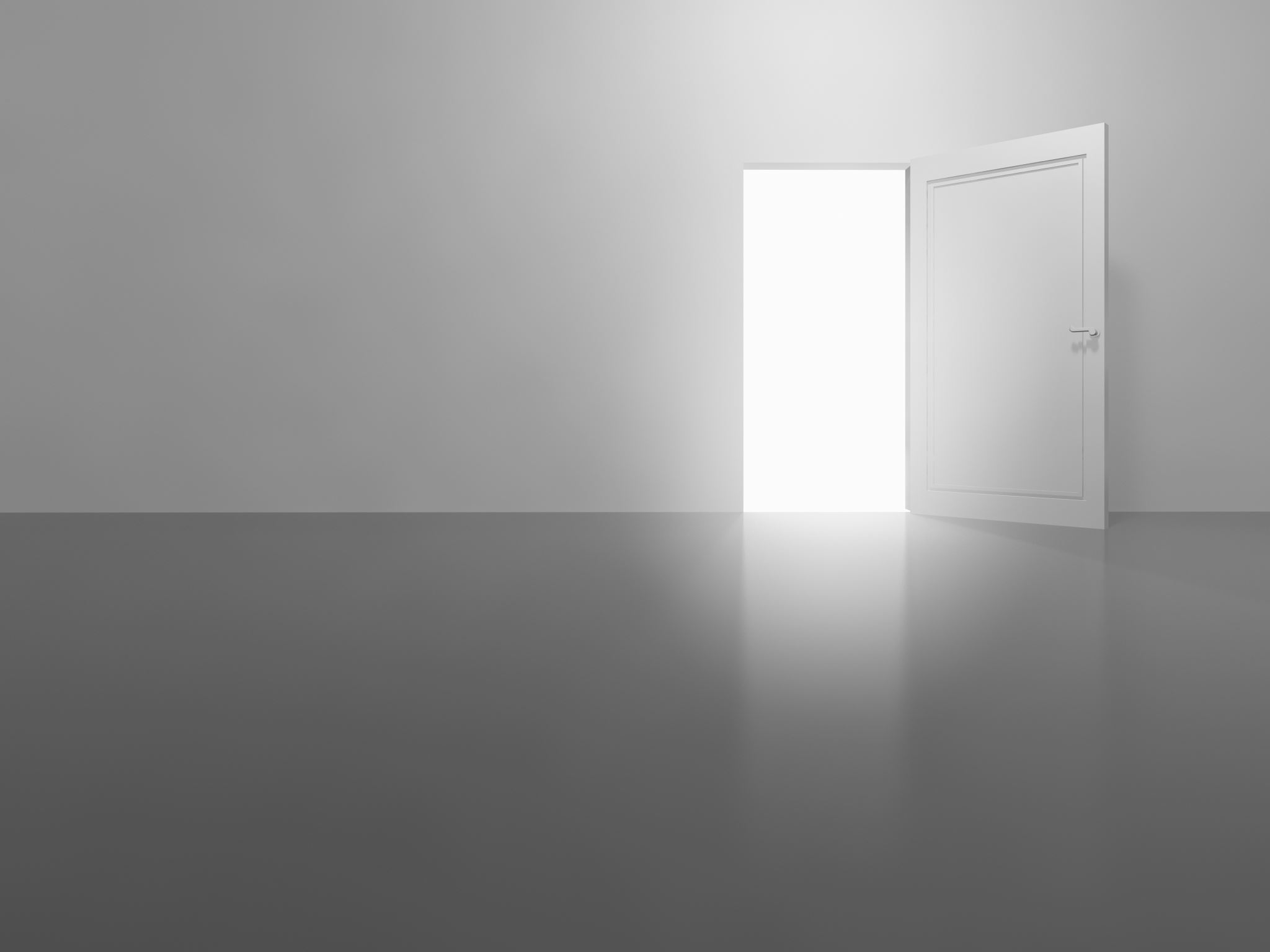 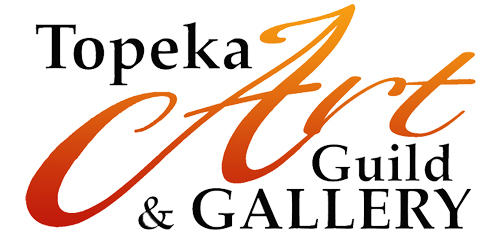 Art opens the door 
to possibilities
Since 1916, Topeka Art Guild and Gallery has encouraged the arts and opened its doors with the common goal of advancing the visual arts.
Encourages arts through collaboration.
Explores arts various mediums from oils to watercolors to photography to collage to encaustics to fabric to sculpture. If it is art, we love it.
Educates with workshops, lectures, discussion groups and blogs.
Exhibits art from beginning high schoolers to established artists as all need to be seen and appreciated.
Consider being a patron…
You can:
 Donate a one-time gift in the amount of your choosing.
Gift a monthly amount of your choosing; even $10 a month helps.
Gift for a specific event such as the prize monies for the spring or fall shows ($600) or the money for a specific First Friday event ($75) for example.
Become a sponsor with a $1,000.00 college scholarship donation.

Topeka Art Guild and Gallery is a 501-C3 so your donations are tax deductible. For annual gifts of $500 or more, you become an automatic member of TAG.
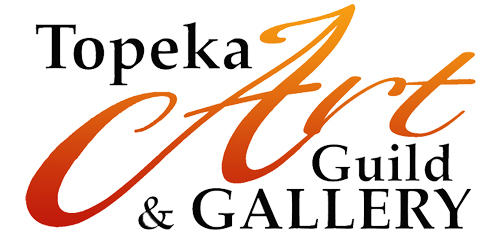